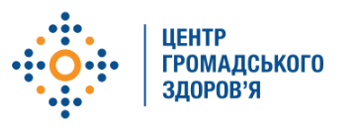 ВІЛ-інфекція сьогодні.Профілактика ВІЛ
Коваль Анна
Головна фахівчиня з управління та протидії ВІЛ-інфекції
Центр громадського здоров’я МОЗ України
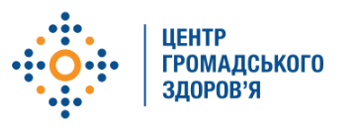 ПКП
?
?
АРТ
?
ІПСШ
ВІЛ
?
СД4
?
?
ДКП
?
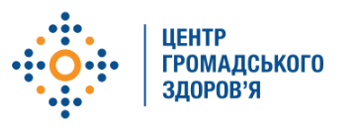 ВІЛ-інфекція в Україні
Станом на 2020 рік зареєстровано понад 250 000 осіб, 
що мають ВІЛ-позитивний статус
З них лише 150 000 знають про свій статус
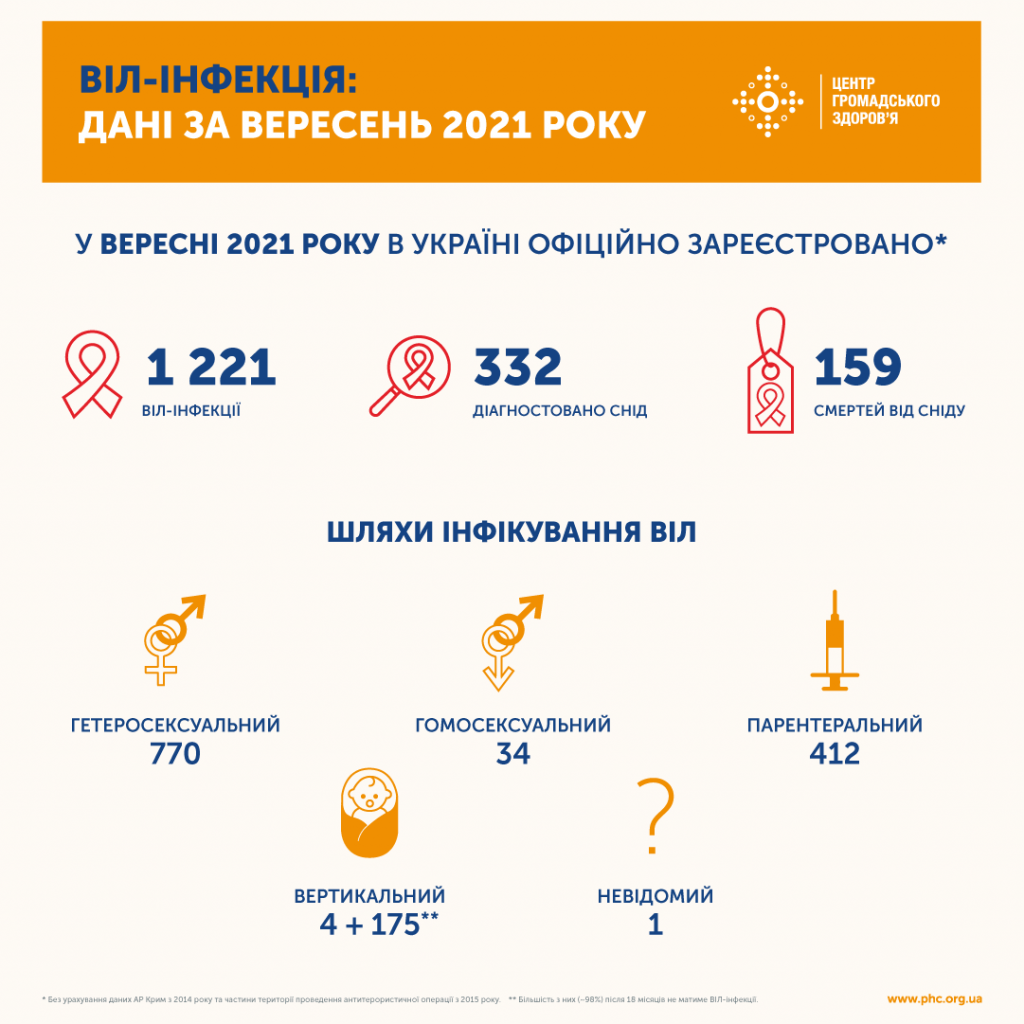 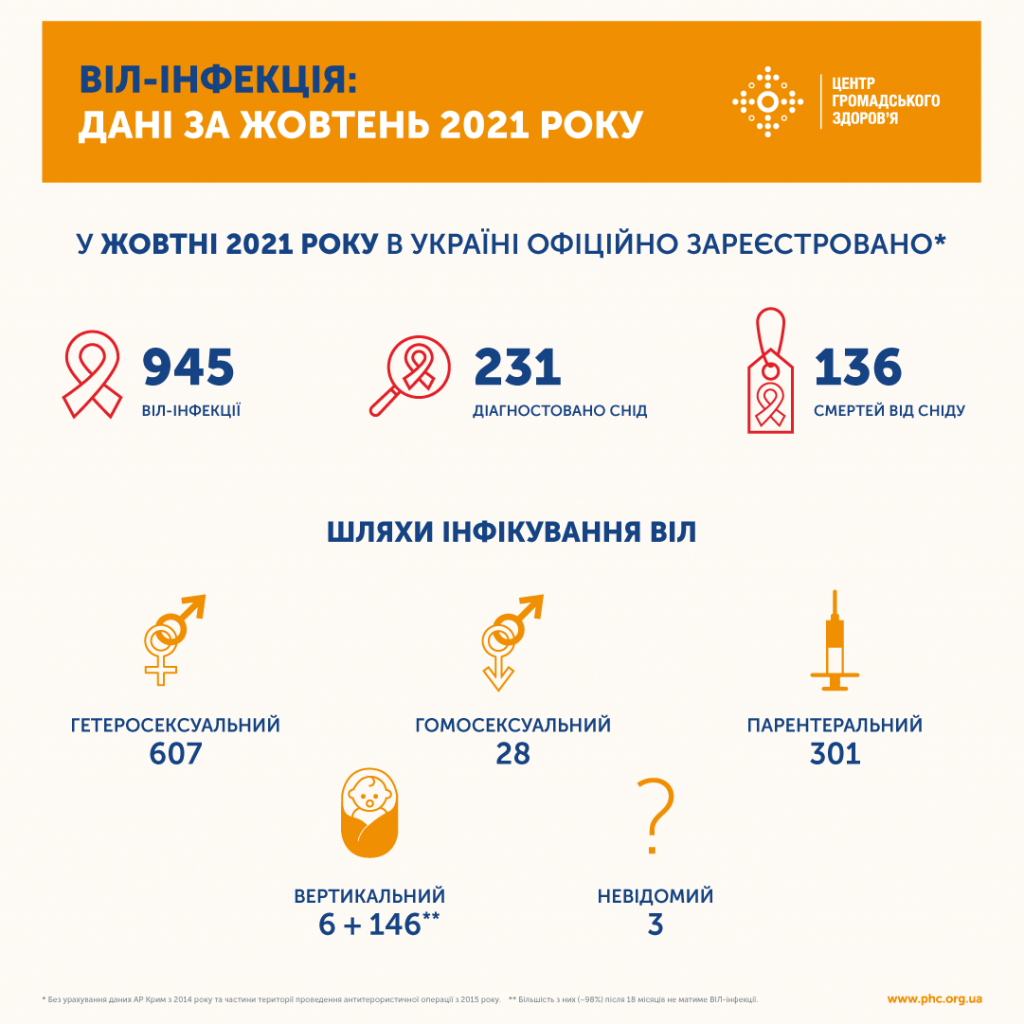 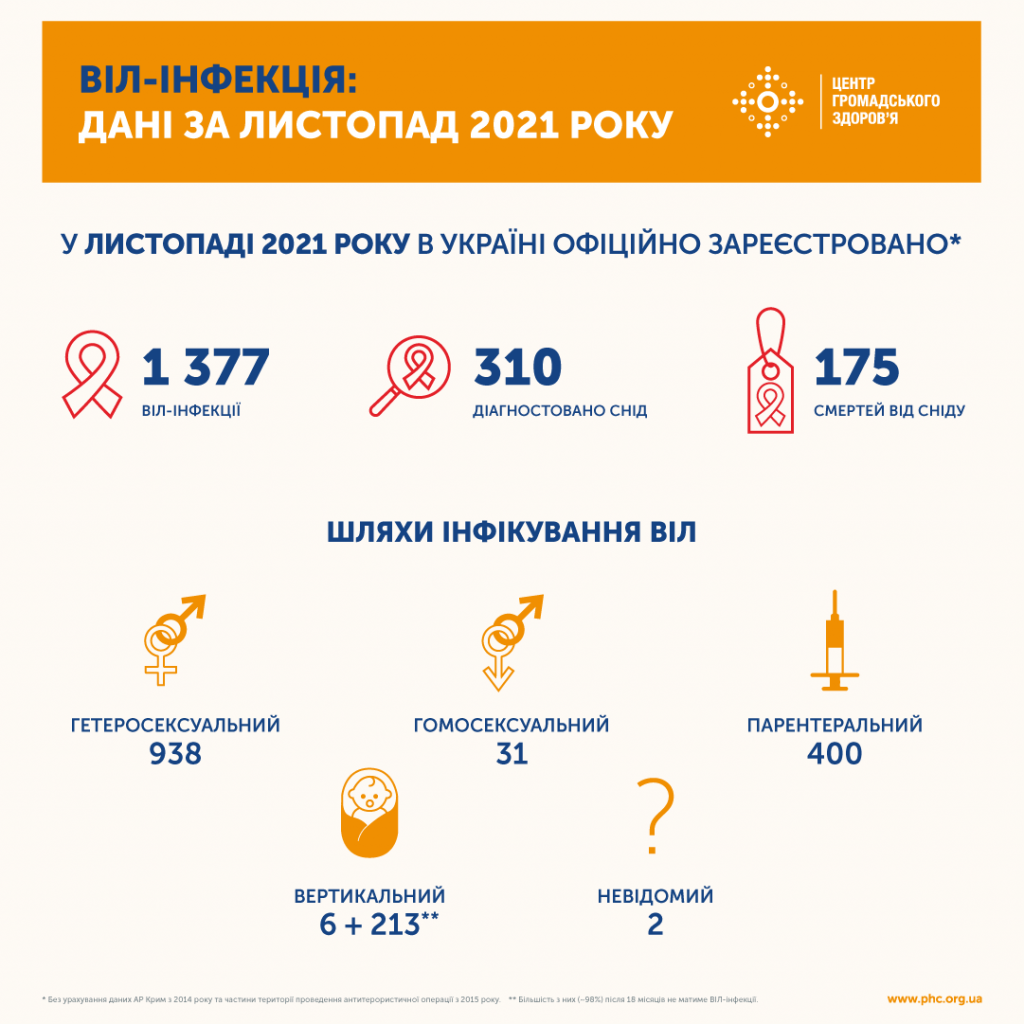 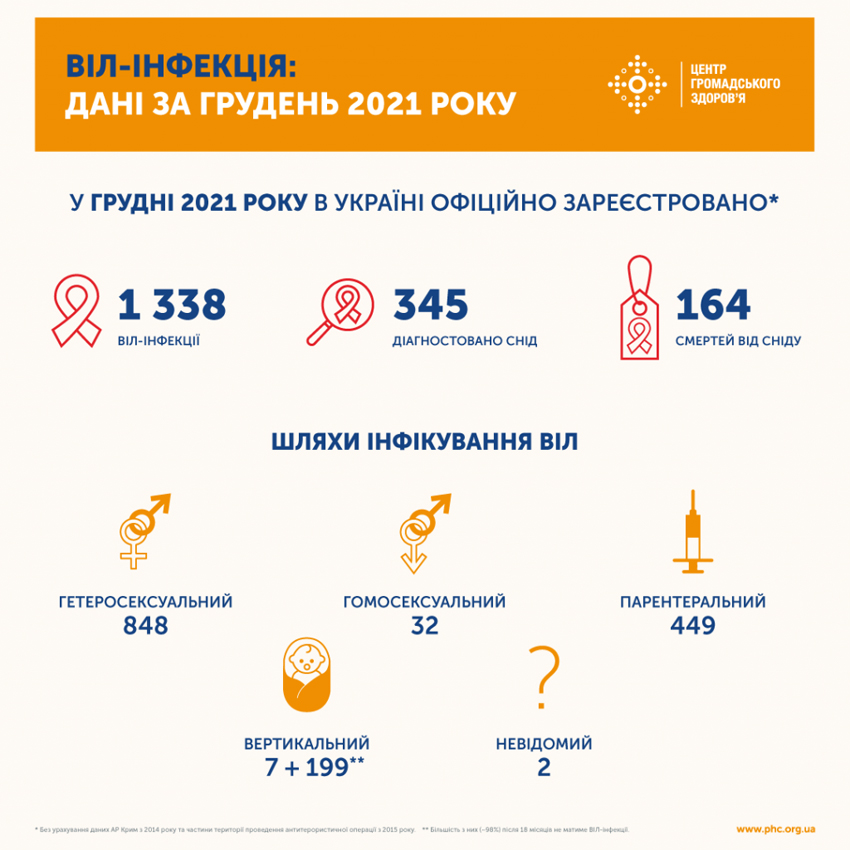 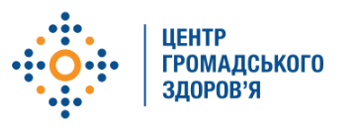 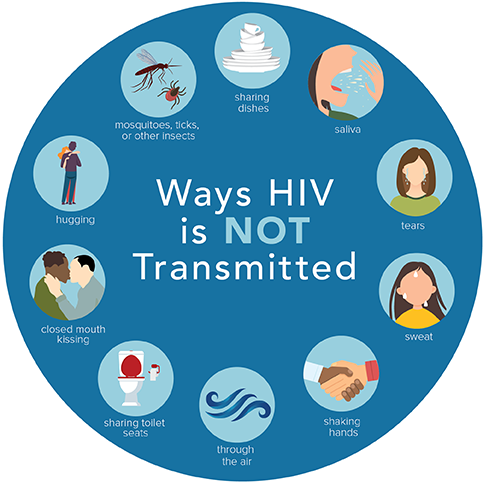 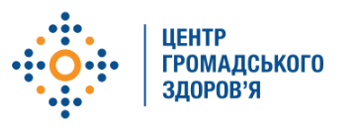 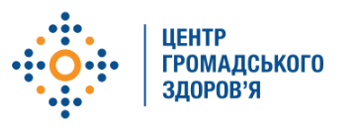 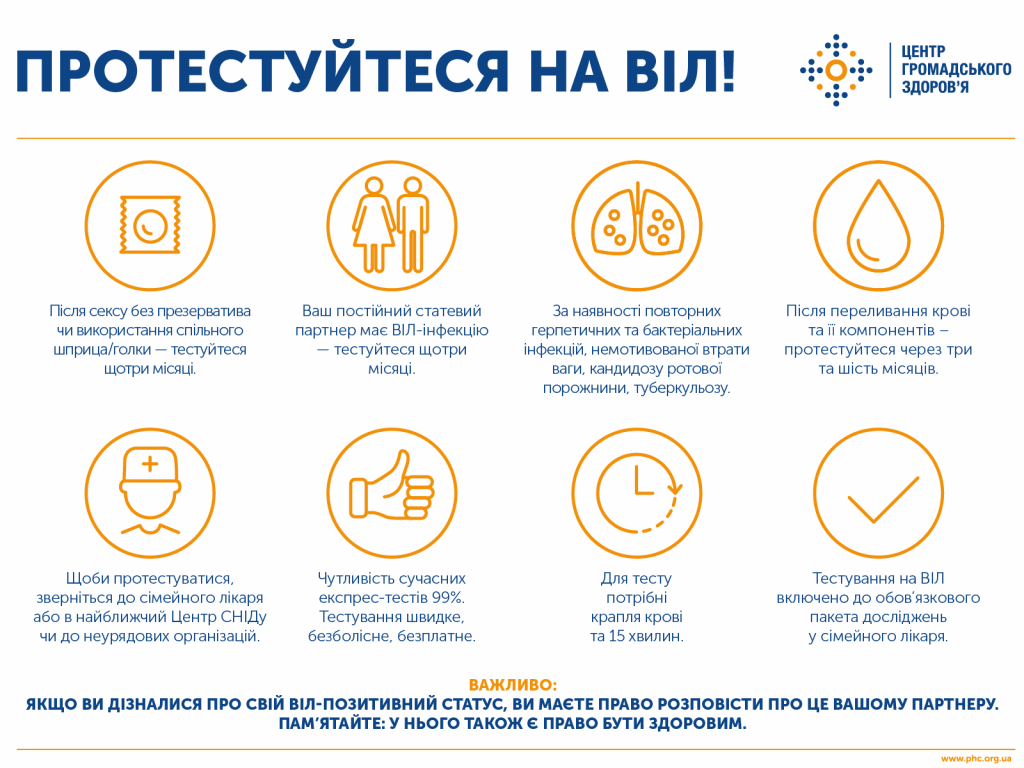 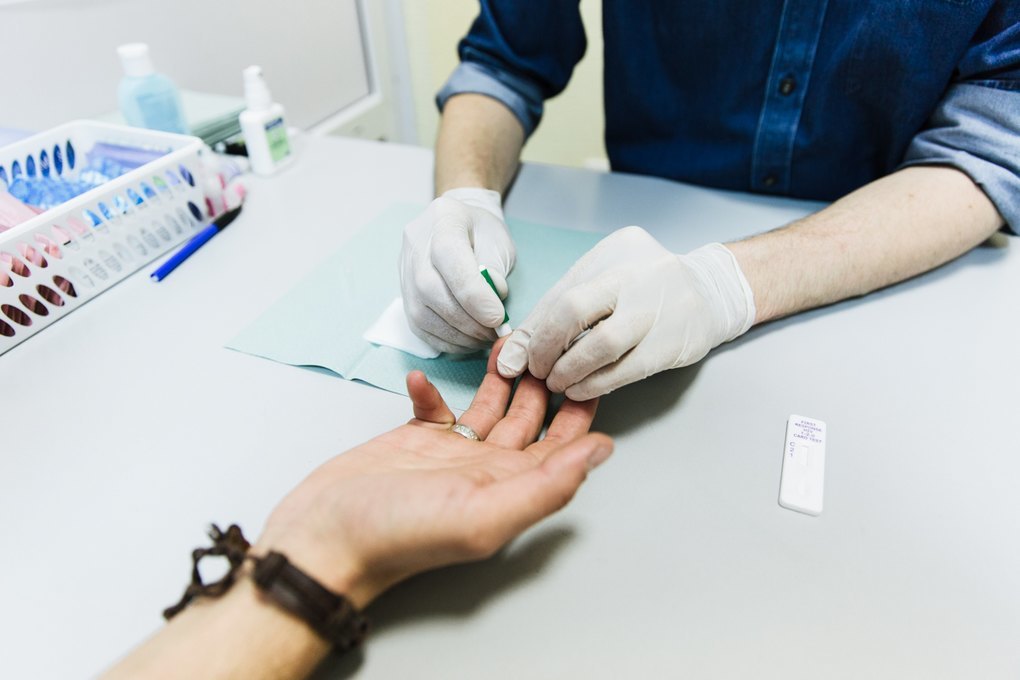 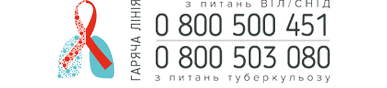 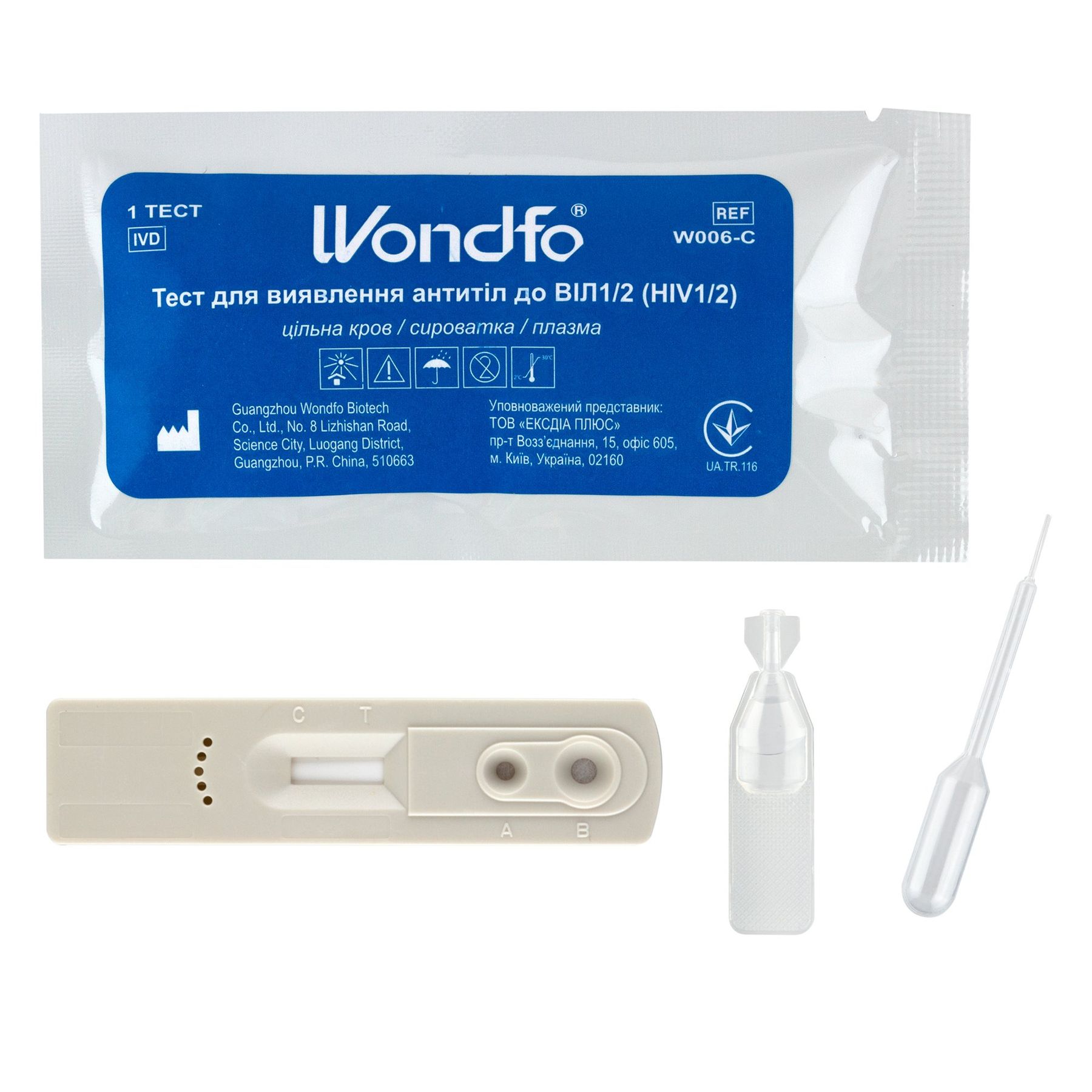 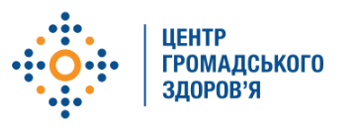 АРТ
Антиретровірусна терапія (АРТ) є невід’ємним компонентом програми надання комплексної медичної допомоги людям, які живуть з ВІЛ. Основна мета АРТ: пригнічення розмноження вірусу в організмі.

Не визначається= Не передається
Суть формули — якщо людина з ВІЛ отримує лікування і в неї у крові кількість вірусу знижується до мінімуму (так званого невизначуваного рівня вірусного навантаження), вона не може передати ВІЛ статевому партнеру.
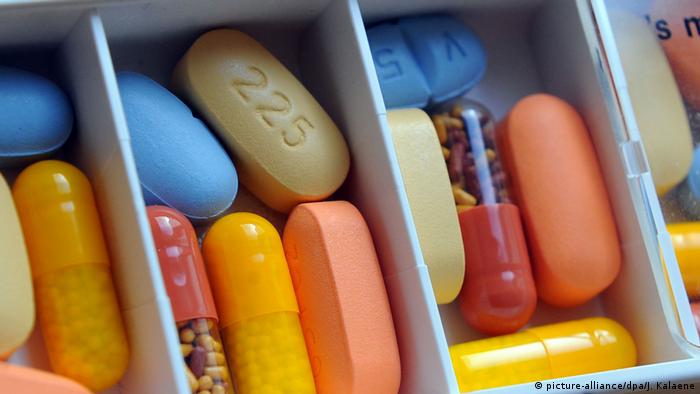 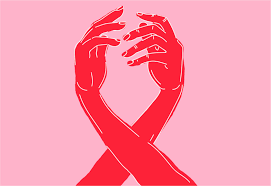 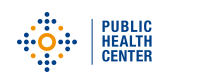 Інформаційна кампанія
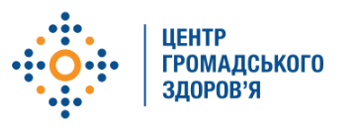 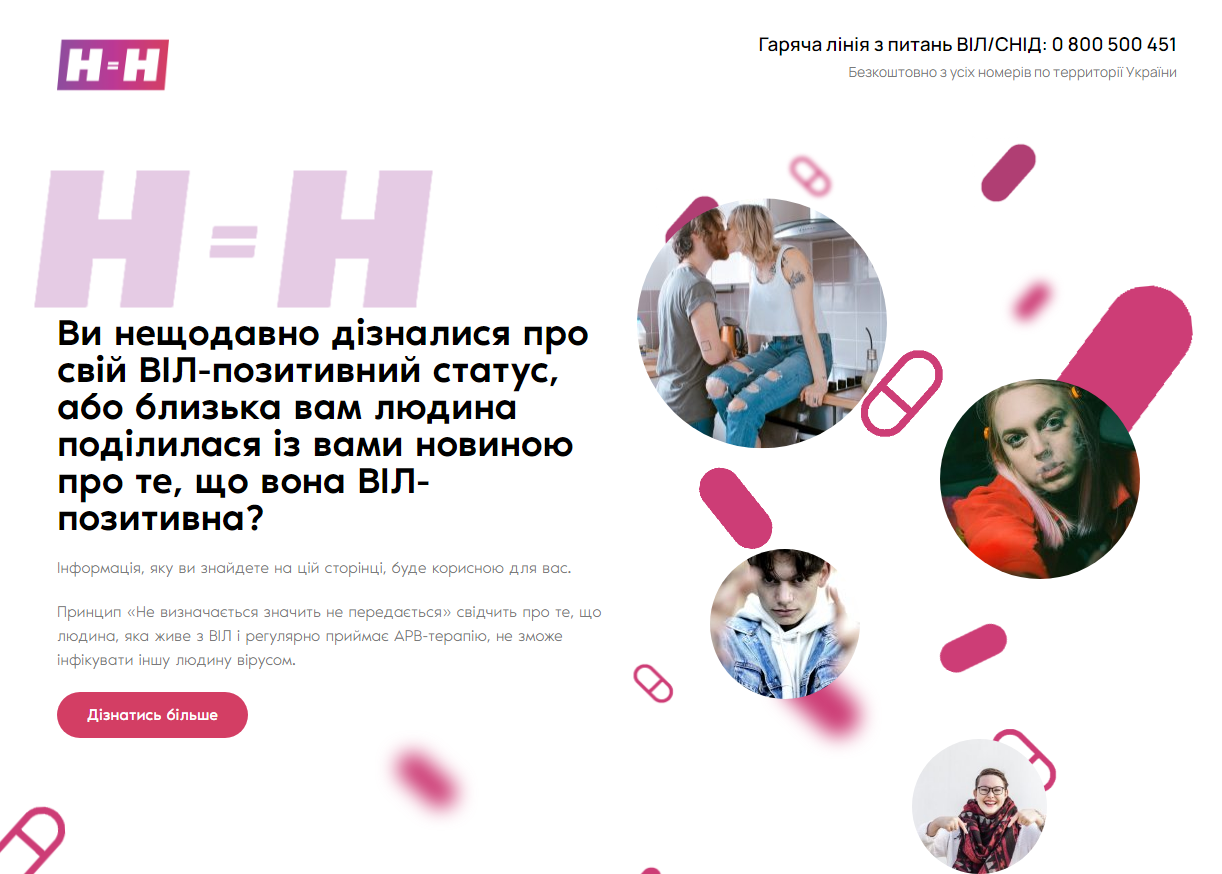 Відеоматеріали
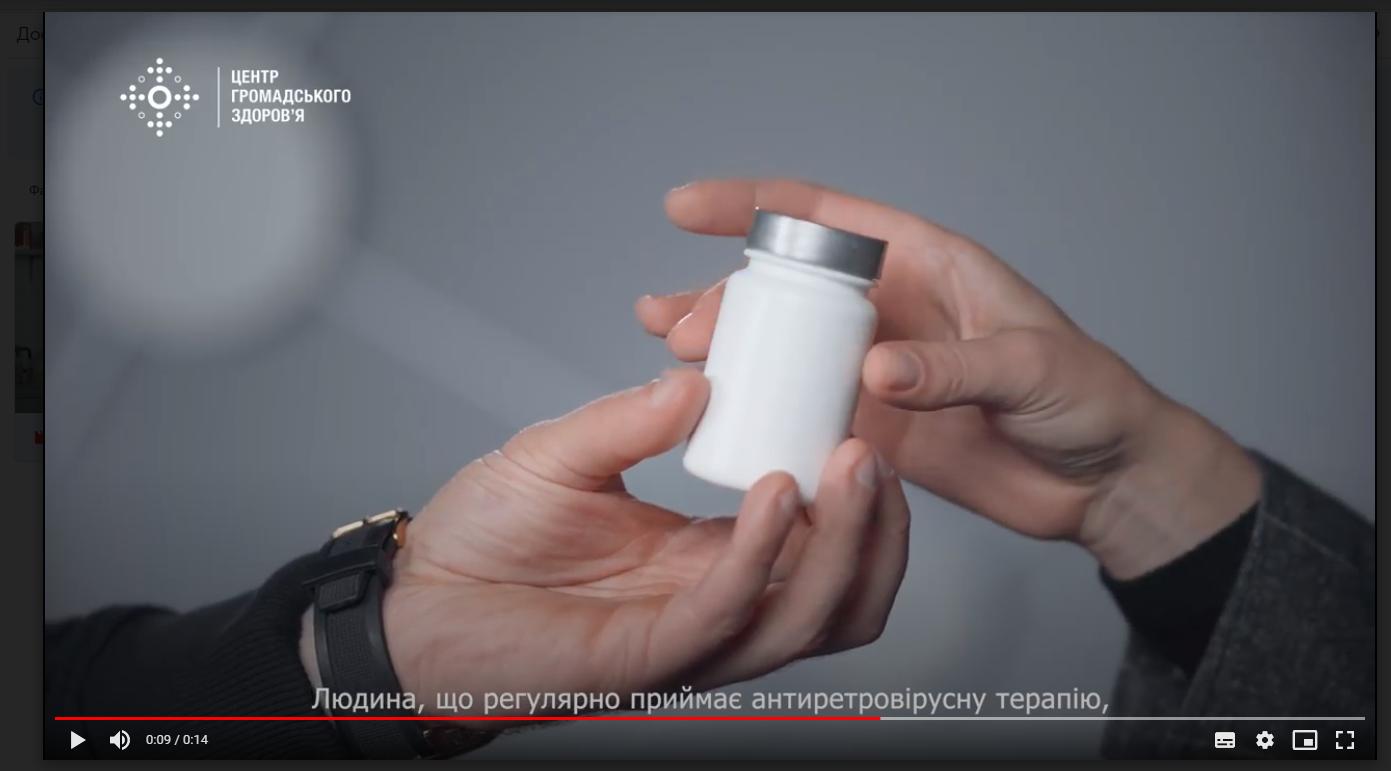 Національний брендинг
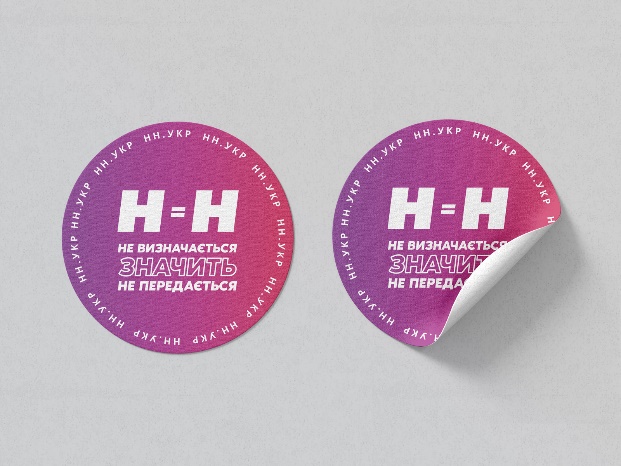 https://arv.phc.org.ua
Сторінка
https://www.youtube.com/watch?v=h3pl9tPs7Yk
Інфокампанія до 1 грудня
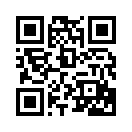 Реклама
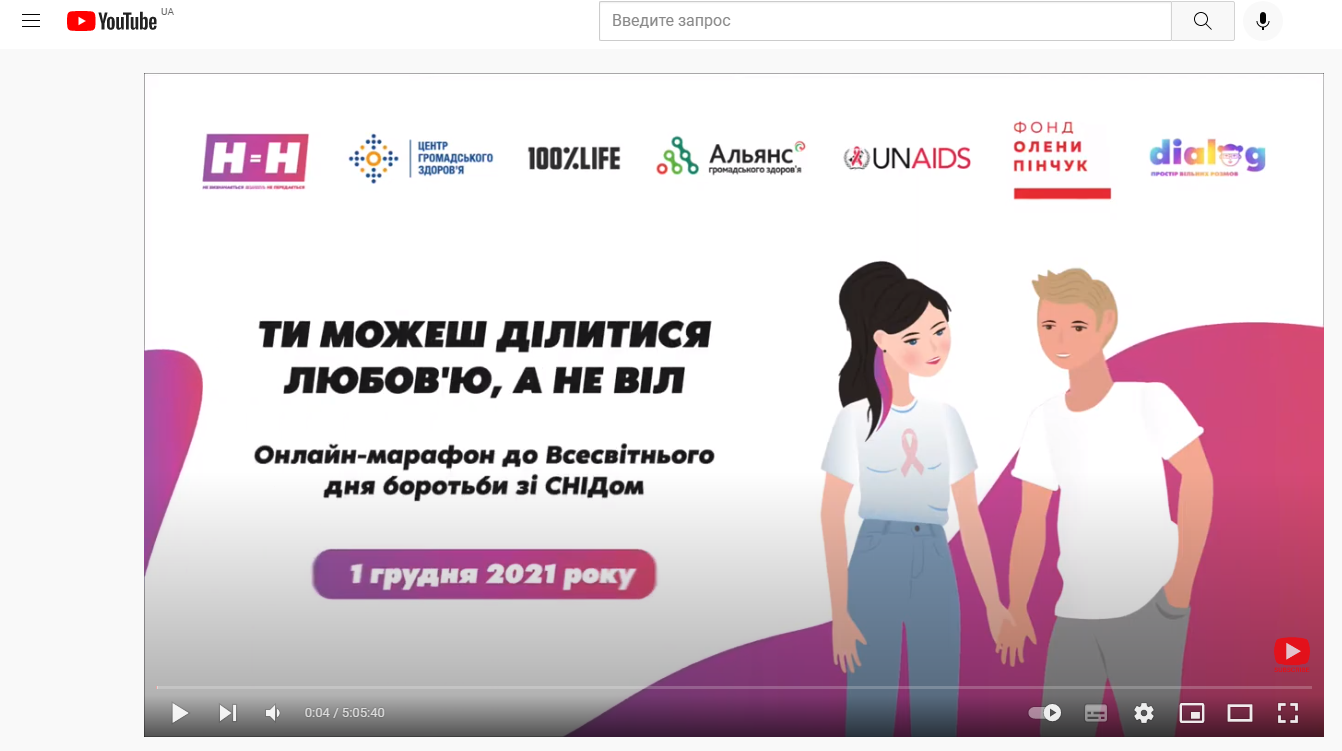 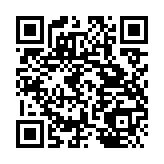 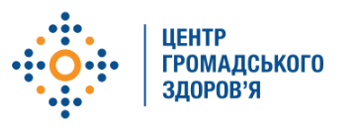 Профілактика ВІЛ
презервативи та лубриканти;
 тестування на ВІЛ-інфекцію;
зниження шкоди у відповідності до національного законодавства;
всебічне інформування та просвіта;
 діагностика та лікування ІПСШ;
запобігання сексуального та гендерного насилля;
використання контрацептивів для жінок;
доконтактна профілактика (ДКП/PrEP);
постконтактна профілактика (ПКП/PEP)
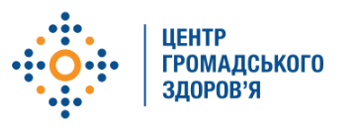 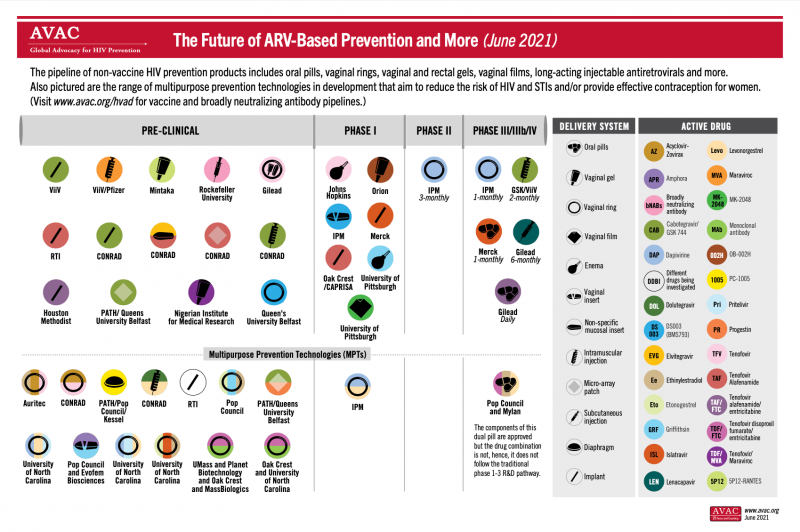 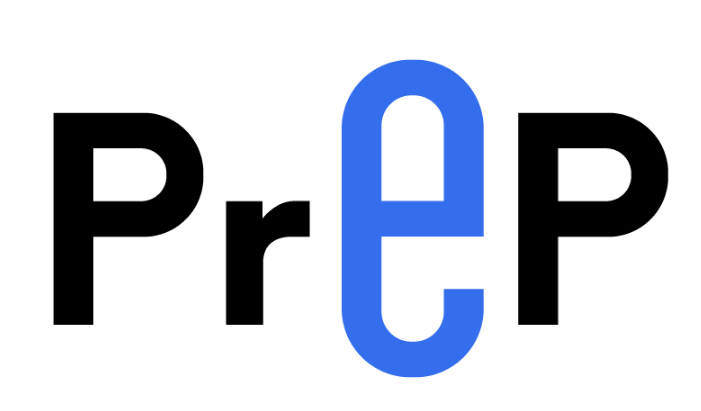 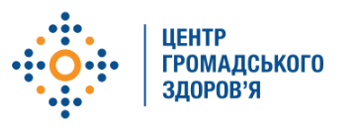 ДКП
Доконтактна профілактика (pre-exposure prophylaxis, PrEP) — 
це прийом антиретровірусних препаратів для зниження ризику інфікування ВІЛ.
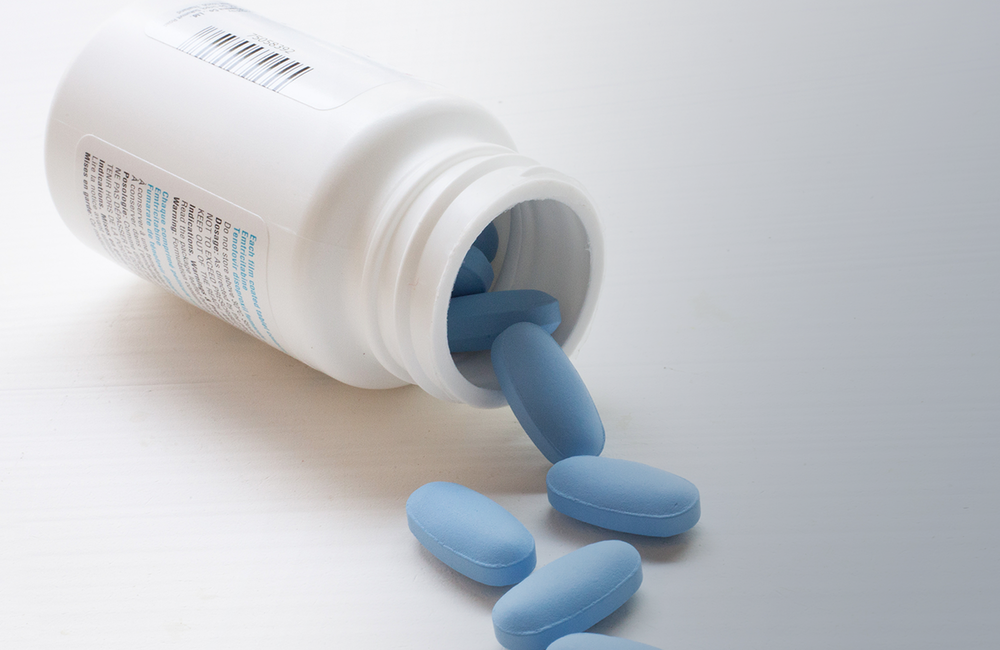 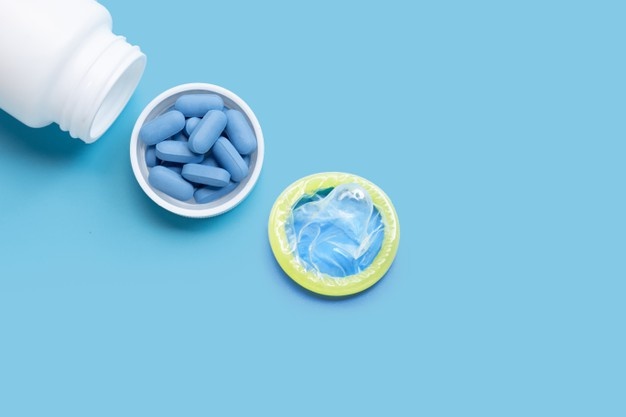 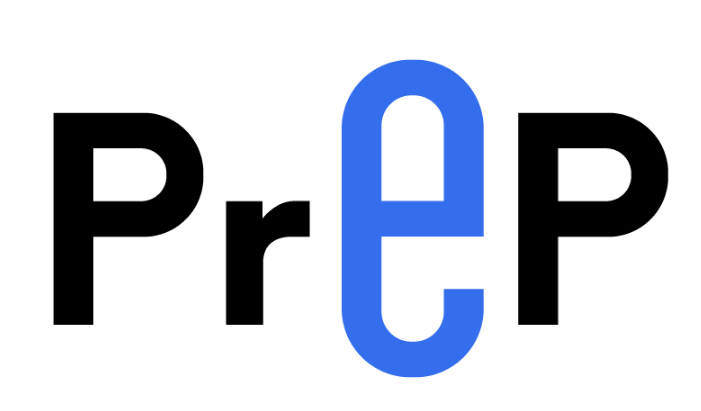 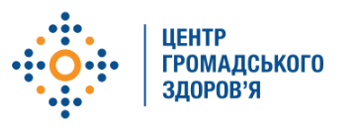 Для кого PrEP?
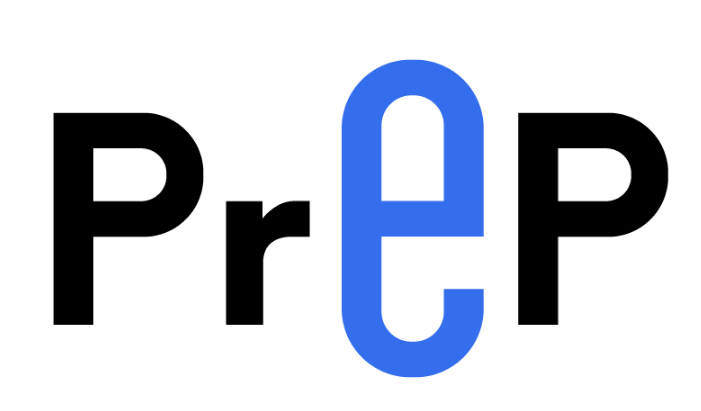 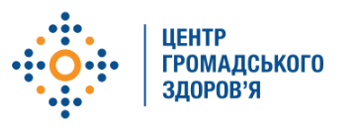 Чи працює PrEP ?
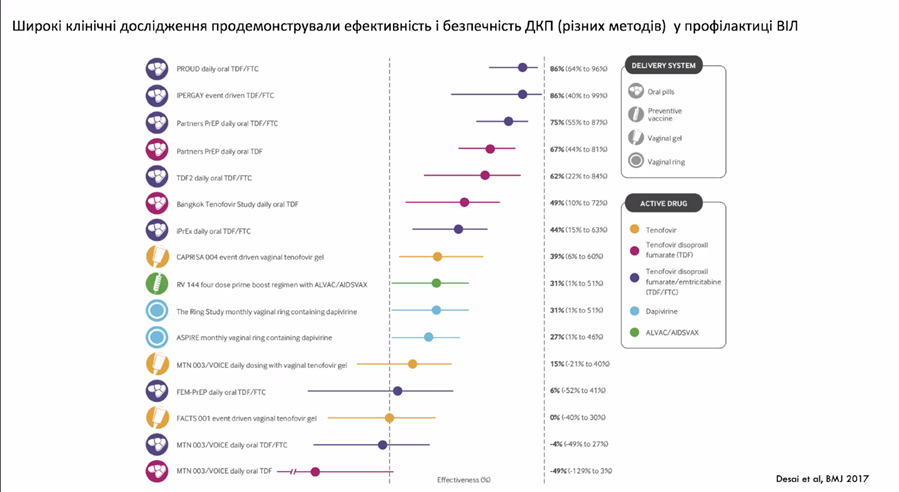 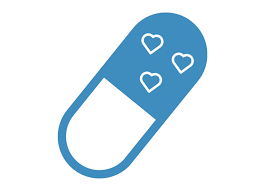 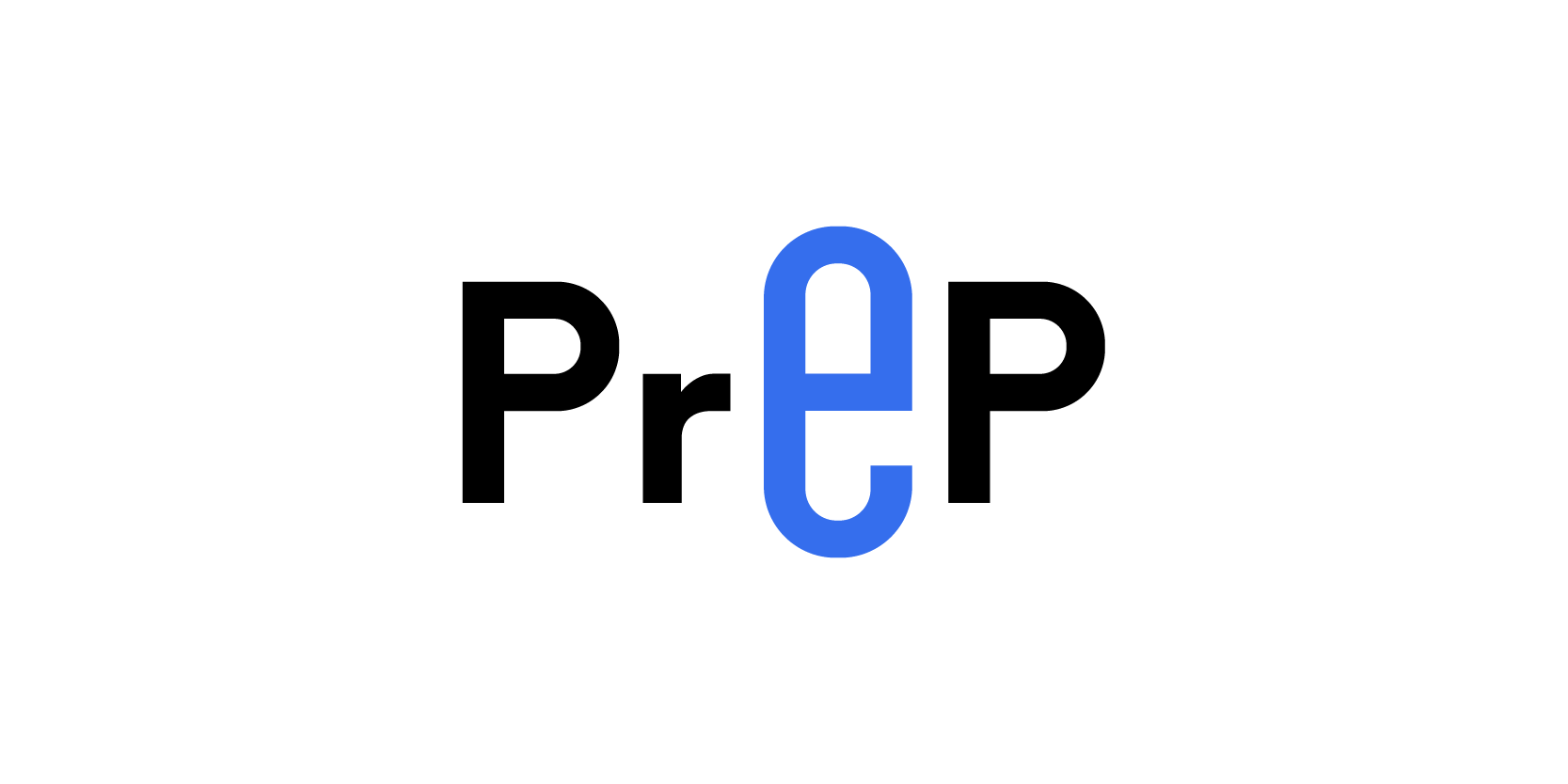 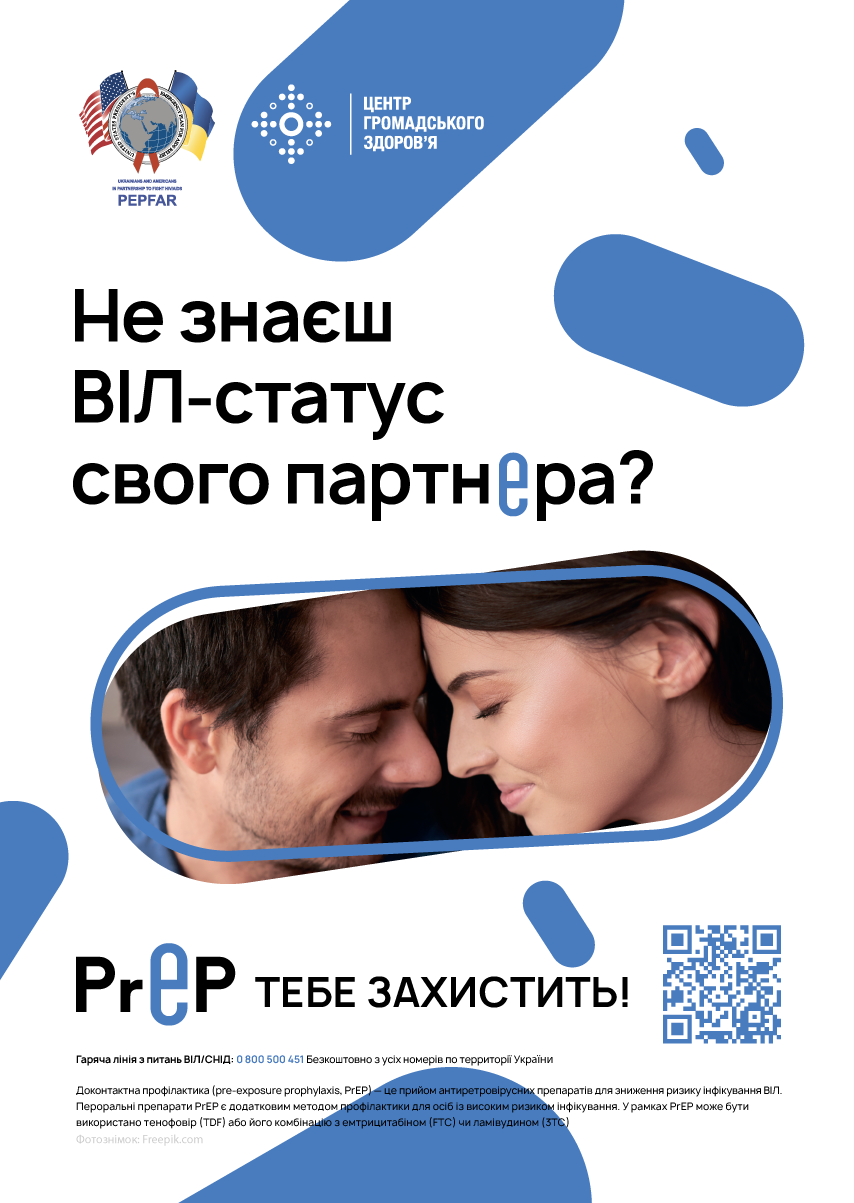 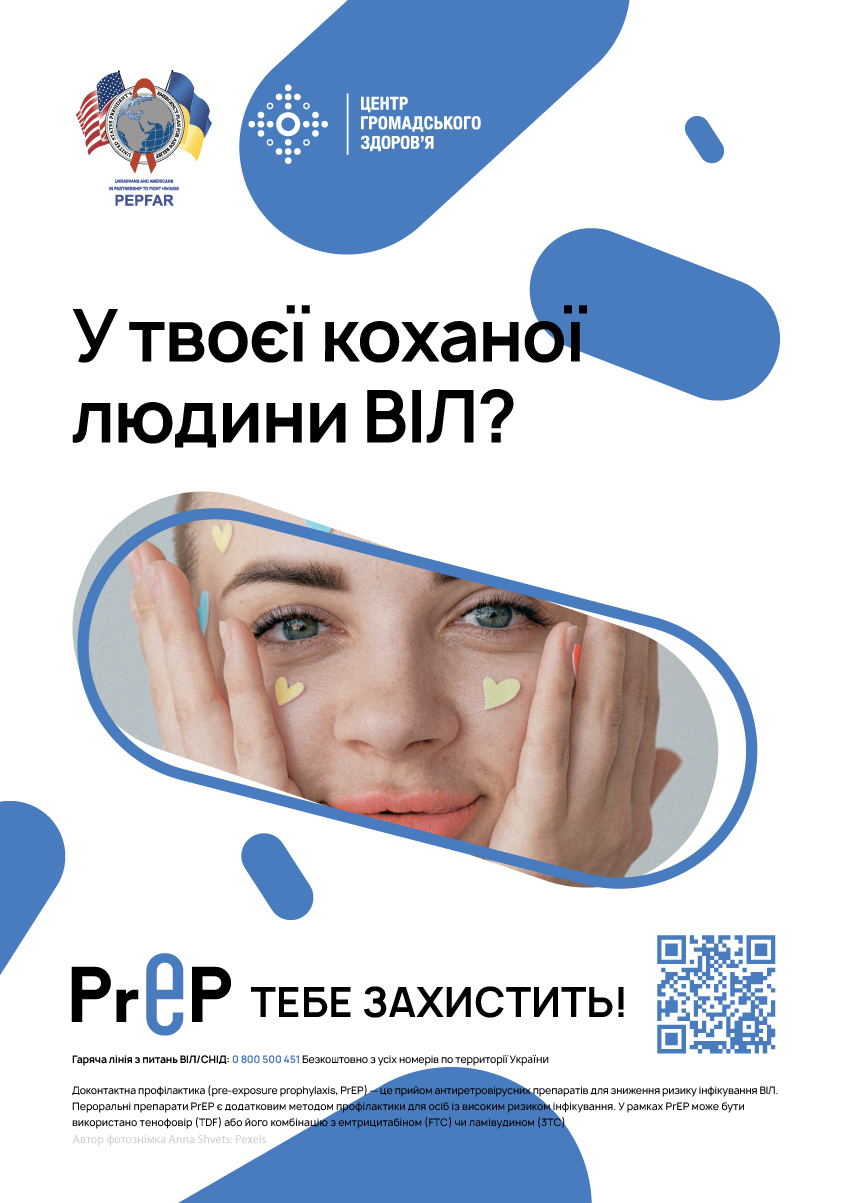 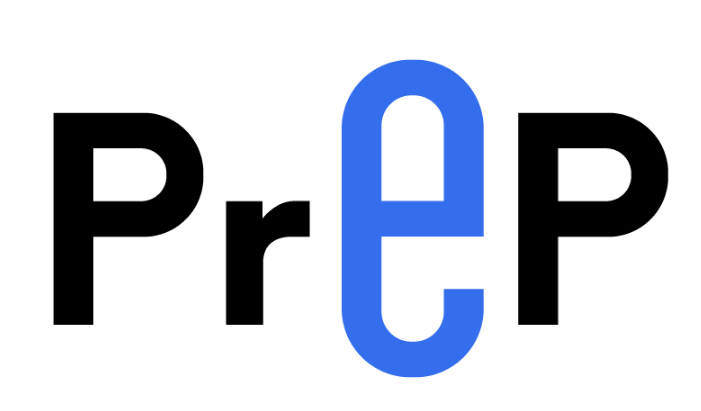 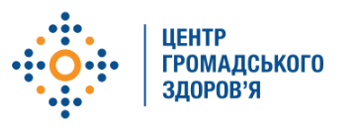 Інфо щодо ДКП (PrEP)
https://prozdorovia.in.ua/
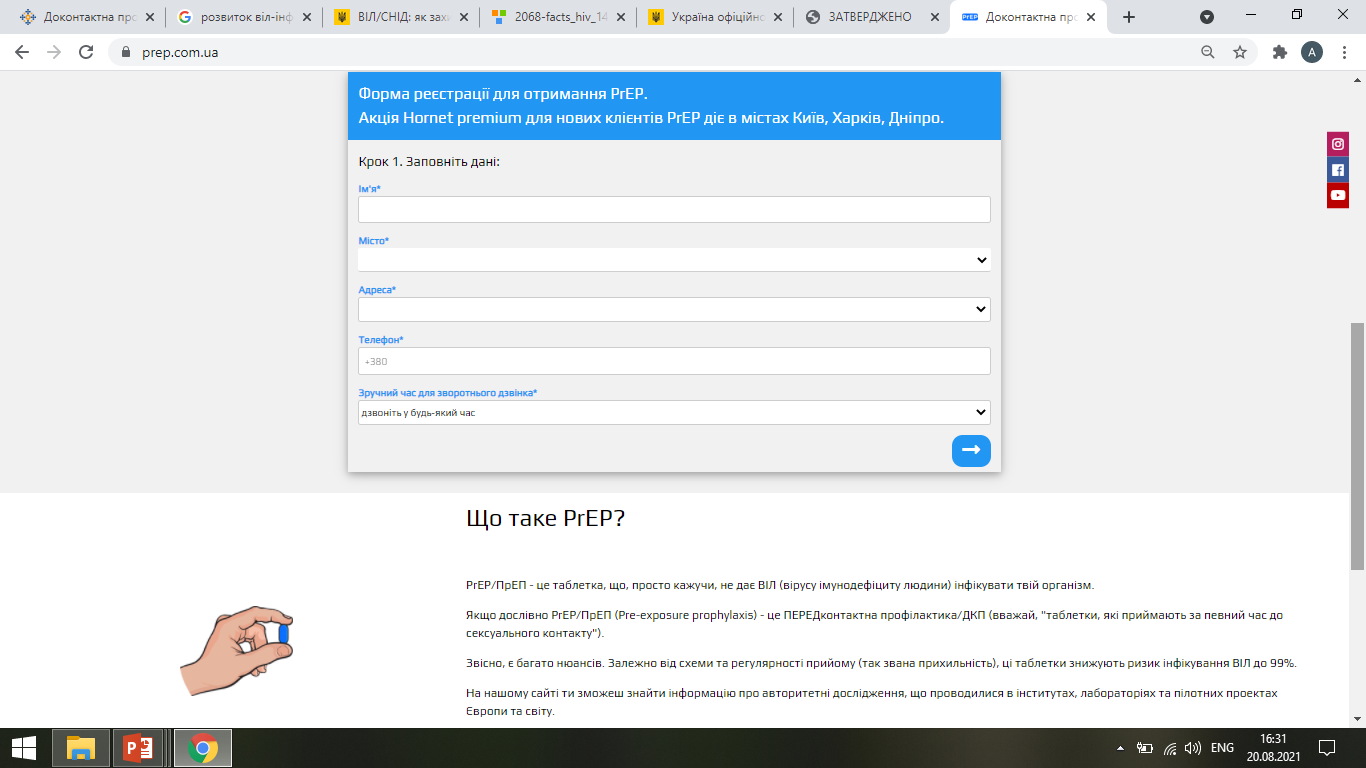 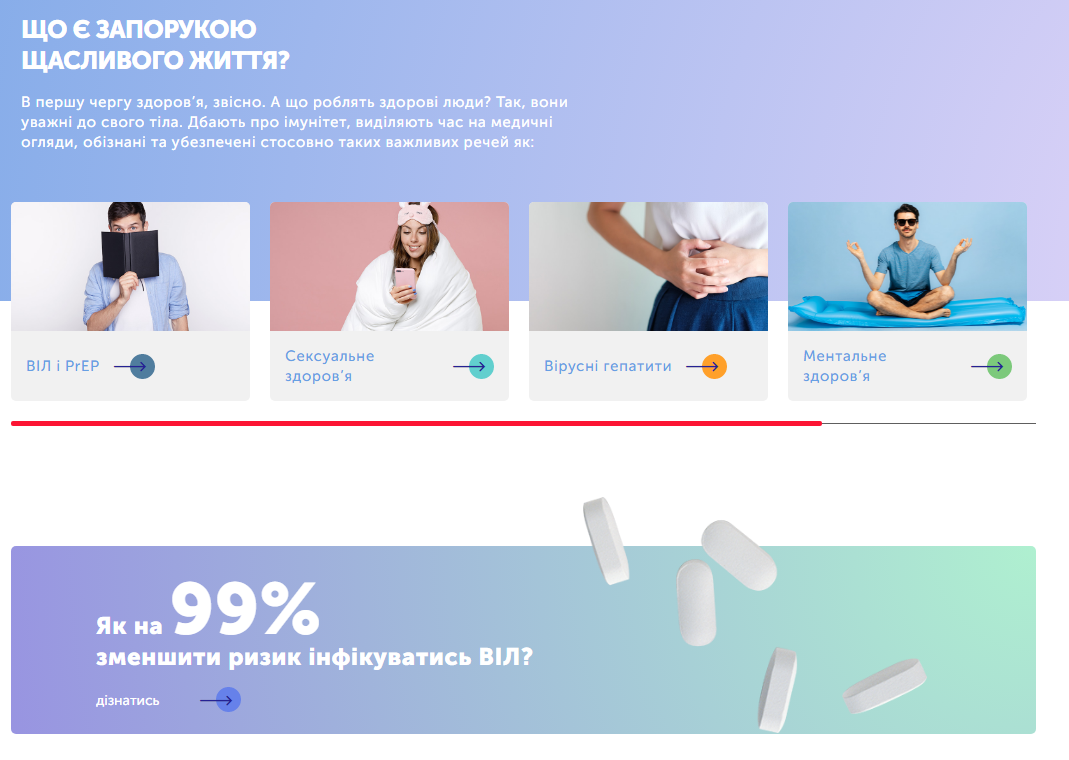 https://prep.com.ua/
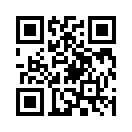 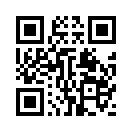 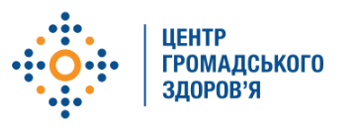 ПКП
Постконтактна профілактика (ПКП) - це медичний захід, спрямований на попередження розвитку інфекції після імовірного контакту з патогенним мікроорганізмом. В цьому випадку необхідно звернутися до лікаря не більше ніж через 72 години після ймовірного контакту з ВІЛ задля тестування та проведення короткого курсу (28 днів) антиретровірусної терапії (АРТ) з наданням підтримки і подальшого спостереження.
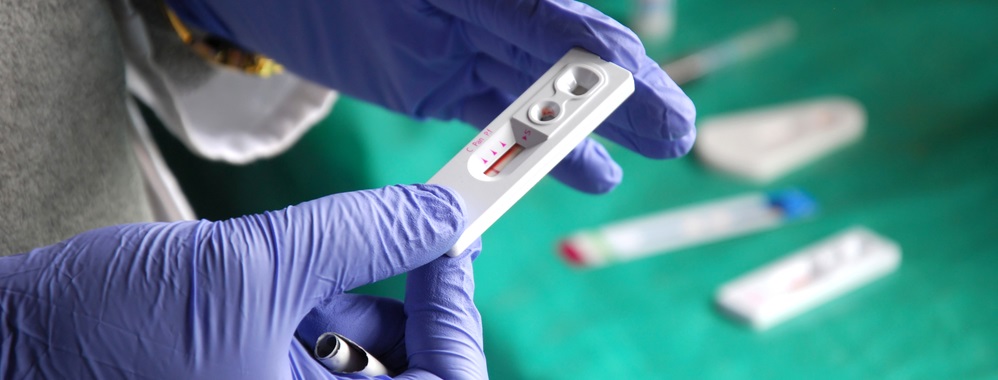 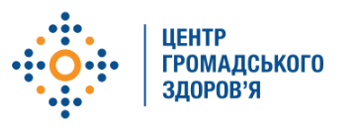 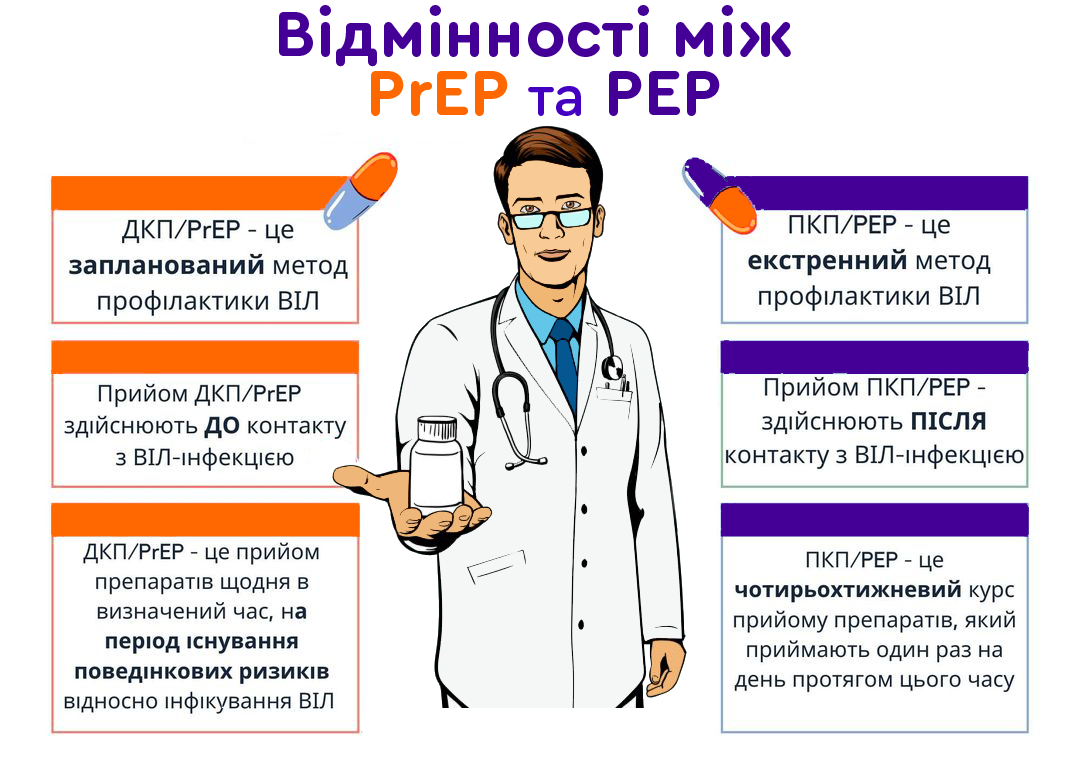 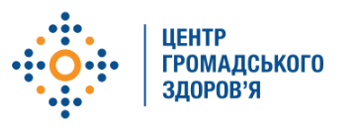 ІПСШ
За даними МОЗ в Україні щороку реєструють близько 400 000 нових випадків сифілісу, гонореї, хламідіозу, герпесу, сечостатевого мікоплазмозу, генітального кандидозу і трихомонозу.
Проблему ІПСШ не можна відокремлювати від епідемії ВІЛ/СНІД в Україні, оскільки одним зі шляхів передавання ВІЛ-інфекції є статевий.
ІПСШ, збудниками яких є більше 30 різних бактерій, вірусів, грибків та паразитів, поширюються головним чином внаслідок незахищених сексуальних контактів.
Деякі ІПСШ можуть передаватися під час звичайного тілесного контакту, через мікропошкодження шкіри і навіть побутові предмети.
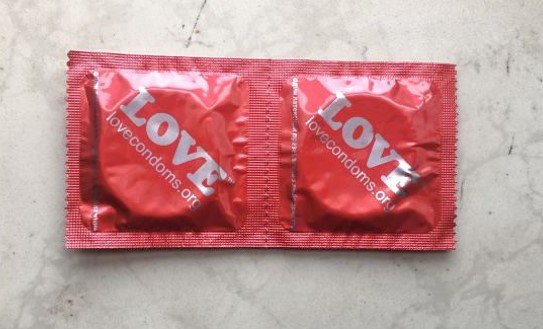 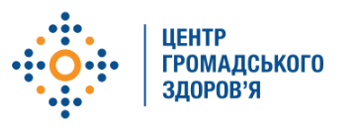 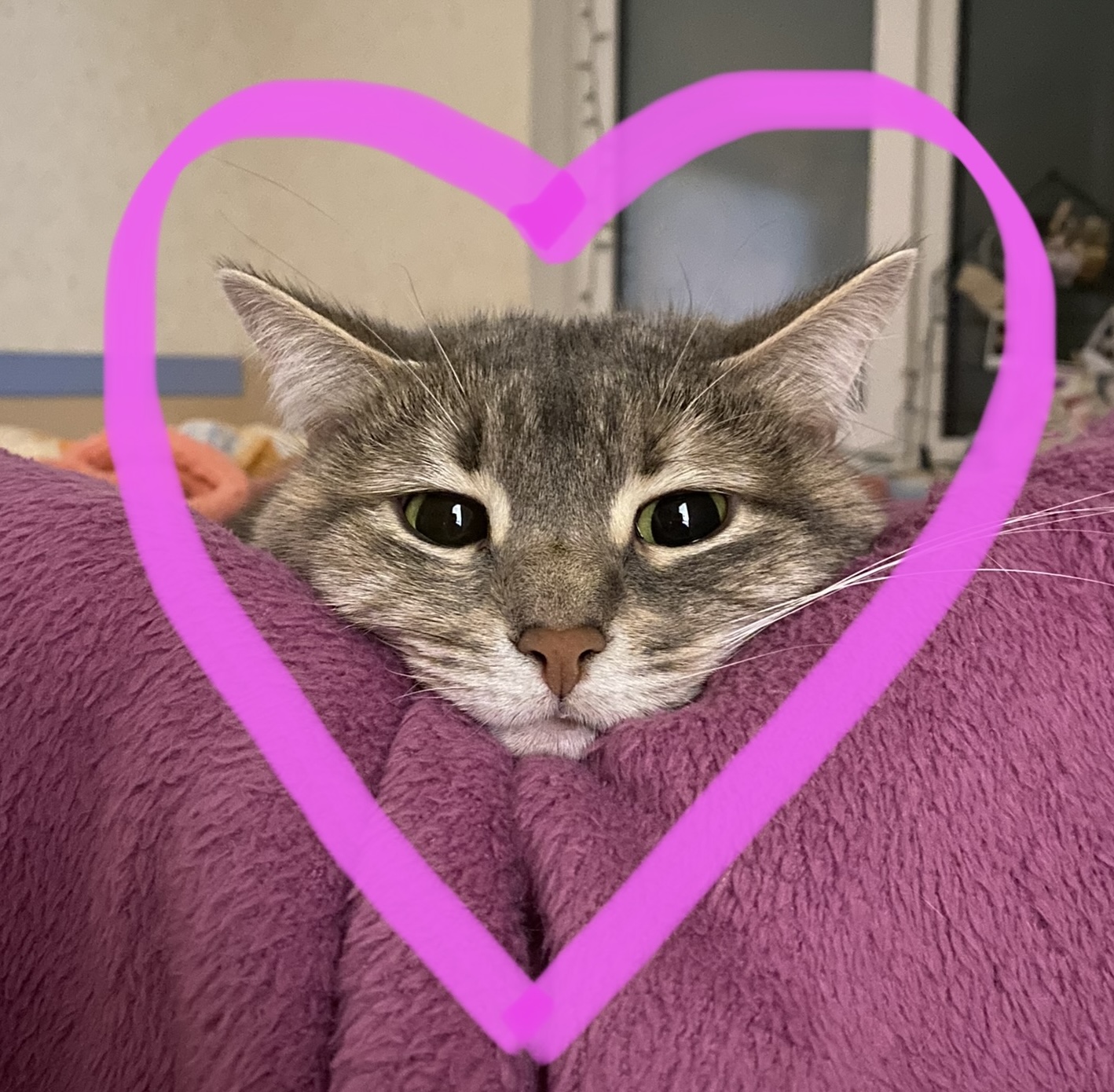 Безпечного вам кохання!